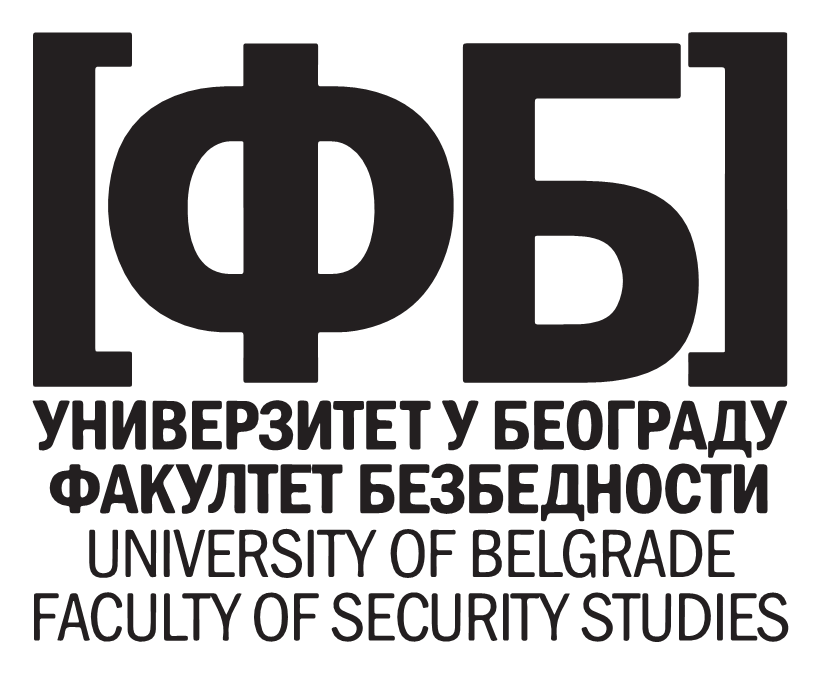 Идеолошки мотиви и политичке последице  модерних сецесија (Право на самоопредељење народа – увод у грађански рат)
Проф. др Владимир Н. Цветковић
Право на самоопредељење = државни раскол
Генеза: од права на независност, преко права на аутономију до права на државу
Идеолошки резултат: непоништиво и неограничено право
Политичка последица: стални извор сукоба који се не решавају вољом унутрашњих већ ангажманом спољних фактора
Историја права на самоопредељење народа: контекст и идеје
НАСТАЈАЊЕ (XVIII-XIX век)

1) Право на независност – свеамеричко искуство 
прихватање колонијалних административних граница као коначних и непроменљивих граница између нових држава; 

2) Грађански рат у САД и забрана сецесије (против сецесије се може и треба борити свим  расположивим средствима);  

3) Француска револуција и „проналазак референдума“
Декларација о људским правима и државне границе.
Историја права на самоопредељење народа: контекст и идеје
ЗАТИШЈЕ (почетак XX века)
 
4) Идеолошке расправе унутар на Истоку Европе 

Аустрогурска: културна аутономија, персонални принцип; 
Немачка : у оквиру конзервативизма и за домаће пoтребе;
Русија: афирмација права на отцепљење није исто што и коришћење тог права: тактичка подршка, практичка забрана.
Историја права на самоопредељење народа: контекст и идеје
КОНСТИТУИСАЊЕ 

5) Крај Првог светског рата

"право на самоопредељење је право на отцепљење" (Лењин, 1917);
 
"право на самоопредељење је право на аутономију“ (Вилсон, 1918).

Политичка (зло)употреба:
		а) идеолошко средство за слабљење политичких противника и конкурентских држава;
		б)   идеолошка алатка у спољној политици.
Историја права на самоопредељење народа: контекст и идеје
ЕКСПАНЗИЈА
 
6)  Други светски рат и антиколонијални покрети 
Самоопредељење као идеал и идејни темељ међународног права;
 
7)  Хладни рат 
Од пропагандне формуле до неограниченог права које УН гарантује сваком народу/нацији.
Историја права на самоопредељење народа: контекст и идеје
ИШЧЕКИВАЊА
 
8)  На прелазу векова (XX-XXI век)

Идеолошка перспектива: первертирани политички либерализам: од самоодређења индивидуума до самоопредељења народа (између Канта и “макијавелизма”)
Политичка перспектива: о праву народа на самоопредељење, тј. успостављању нове државе одлучује тренутни однос снага на међународној сцени док 
	изнутра остаје да траје “замрзнути конфликт”).
Право на самоопредељење
Куда даље?

а) повратак у прошлост I 
* регионална аутономија

б) повратак у прошлост II 
* верска и културна аутономија
 
в) “повратак у будућност” 
* ново “ново средњовековље”
Право на самоопредељење – путовање без краја
"Ко неће да користи право на самоопредељење ризикује да оно буде употребљено против њега!"

Сваки нови покушај правног ограничења сецесије доводи до увођења нових формалних и садржајних мерила за спровођење права на самопредељење– и тако у недоглед.  

“Свету се не може угодити”